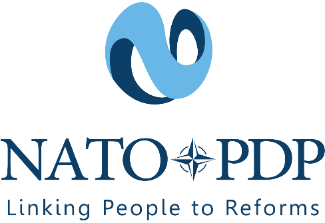 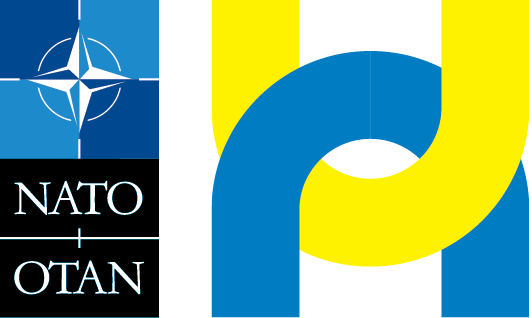 Критичне мислення:
Принципи та інструменти
Необхідність аналізу та оцінки інформації
Модуль №2
Михайло Крікунов, Ph.D.
План на сьогодні:
Необхідність аналізу та оцінки інформації
Питання, обов'язкові для критичного сприйняття
Якість інформації та якість аналізу
Напрями аналізу інформації
Характеристики ефективного КМ і три типи омани
Ту Гугль!
Шукаючи інформацію, звичайні люди обмежують свій пошук першими двома сторінками пошуковика Гугл
Інженери, зазвичай, при пошуку інформації переглядають не менше 10 сторінок Гугл
В чому причина?
В інженерів більш точні критерії й мета пошуку
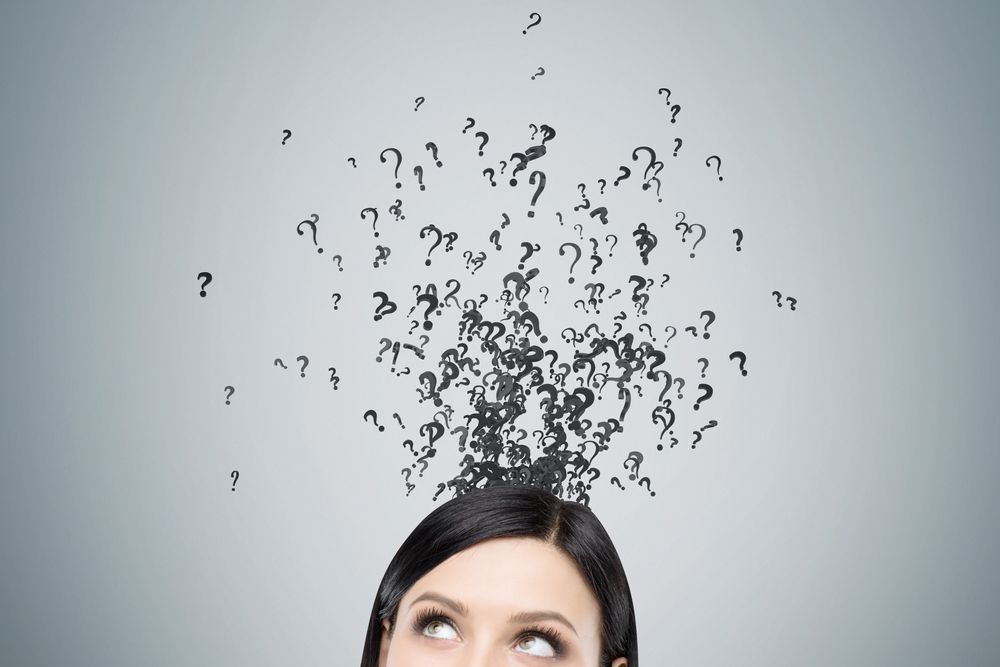 Критичне мислення починається з правильних питань!
4 обов'язкових питання для критичного сприйняття:
Чому я маю довіряти цьому твердженню? 
Чому людина, яка стверджує це, довіряє цій інформації – може вона хоче схилити до цієї точки зору мене?
Що ще відомо з цього приводу з інших джерел?
Чи достатньо я знаю, щоб впевнено відповісти на попередні питання?
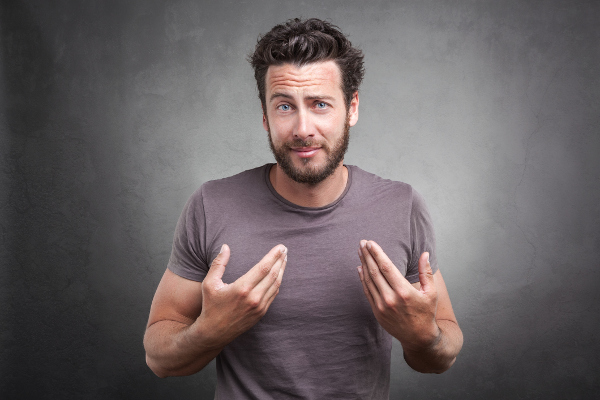 Ви отримали лист, з адреси свого друга ...
Вітання!
Це я твій приятель, Михаіло. Я пишу ці рядки зі сльозами на очах, Моя сім'я, ми приїхали сюди, до Маніли, на Філіппіни, в коротку відпустку, на жаль нас пограбували в парку в готелі де ми зупинилися, вся готівка, гаманець, кредитна карта і телефони - забрали все . Ще пощастило, що у нас залишився паспорт в номері готелю... Ми були тут в консульстві, і в поліції теж, але вони такими речами не займаються, взагалі ... Наш літак відлітає всього через пару годин, але у нас проблеми оплатити свої рахунки в готелі.
Ми дуже шкодуємо, якщо доставляємо вам занепокоєння, але у нас є зовсім мало людей, до кого звернутися. Ми будемо справді дуже вдячні, якщо ви зможете дати нам швидку позику ($ 2450). Це дозволить нам, нещасним, розібратися зі своїми рахунками і повернутися додому. Ми будемо вдячні за будь-яку посильну допомогу через western union. Ми обіцяємо все погасити в повному обсязі, як тільки повернемося. Прошу повідомити, якщо можете чимось нам допомогти. Будь ласка, відгукніться якомога швидше. Спасибі, дуже дякую!
Спасибі, Михаіло
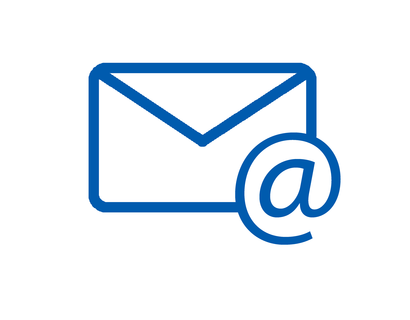 Необхідно аналізувати і оцінювати:
Проблему або питання в предметі обговорення.
Мету мислення.
Структуру посилань, залучені точки зору.
Зроблені припущення. 
Центральні концепції і залучені ідеї.
Принципи або теорії, що використовуються.
Факти, дані, або їх відсутність.
Інтерпретації та аналітичні рамки.
Висновки, міркування і лінії сформульованої думки.
Значення й наслідки, що випливають із цього.
Критерії якості інформації, що аналізується, обов'язкові для критичного сприйняття
ЯСНІСТЬ
ДОСТОВІРНІСТЬ
?
ТОЧНІСТЬ
ЧЕСНІСТЬ
ГЛИБИНА
ШИРИНА
ЛОГІКА
РЕЛЕВАНТНІСТЬ
Це також є напрямками аналізу інформації
Які питання нам потрібні?
ЯСНІСТЬ
Про що, власне, мова?
Чи не могли б Ви навести приклад?
Що Ви маєте на увазі?
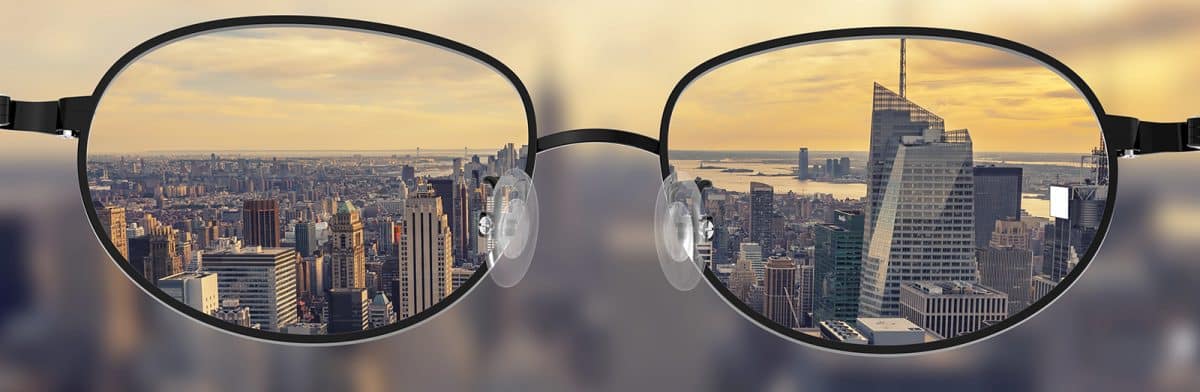 Які питання нам потрібні?
Як це можна перевірити?
Як дізнатися, чи це правда?
Чим це можна підтвердити?
ДОСТОВІРНІСТЬ
Що перевіряємо?
Первинні джерела:
Вторинні джерела:
Коментарі
Інтерпретації
Обговорення оригінального матеріалу
Статті
Книжки
Електронні медіа
Історичні та правові документи;
Результати діяльності;
Статистичні дані;
Креативні тексти;
Об’єкти мистецтва;
Розповіді свідків
URL (.gov ,  .edu , тощо)
Від якої організації
Чи можна встановити автора?
Мета (продає, інформує чи просто розважає?)
Перевіряємо:
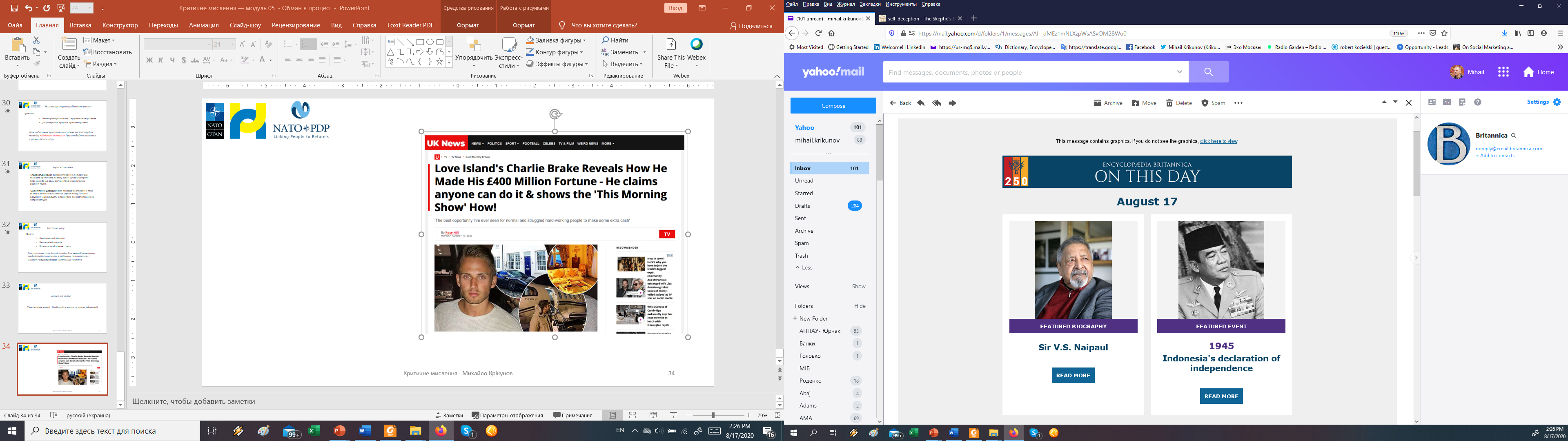 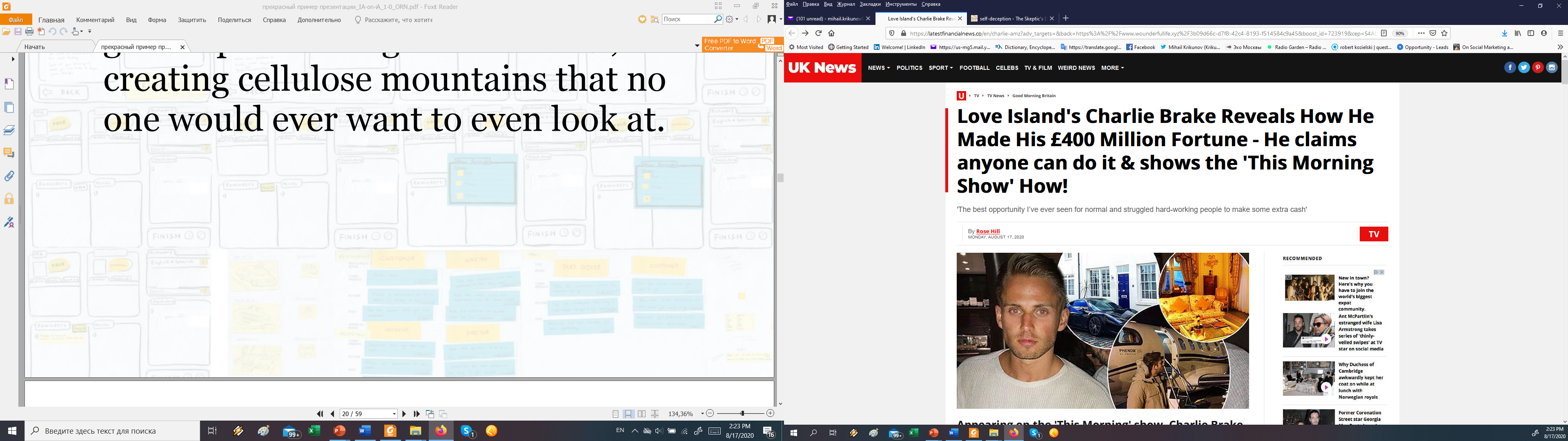 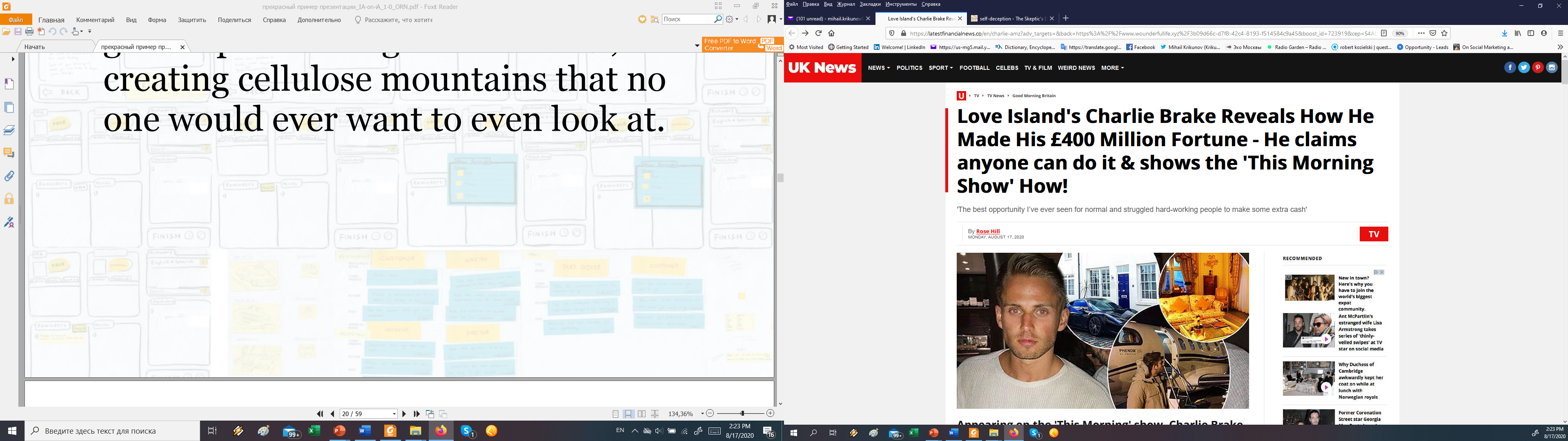 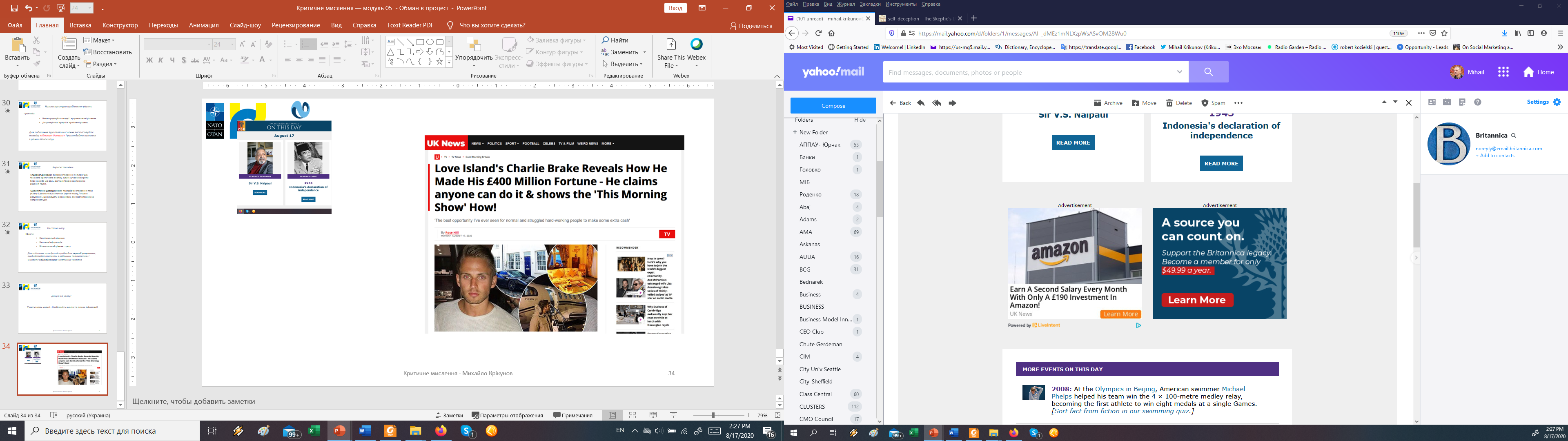 ?
Які питання нам потрібні?
ТОЧНІСТЬ
Не могли б Ви уточнити?
Чи не могли б Ви навести більше деталей?
Чи можна більш конкретно?
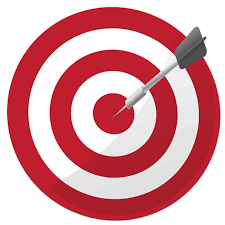 Помилки
Актуальність
Які питання нам потрібні?
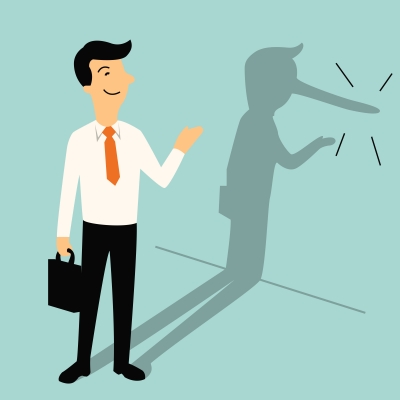 ЧЕСНІСТЬ
Чи немає у мене особистого інтересу до цього питання?
Чи я сприймаю точки зору інших зі співчуттям?
Які питання нам потрібні?
ГЛИБИНА
Що ускладнює цю проблему?
Чи це дійсно складність?
З  якими труднощами нам доведеться зіткнутися?
Довго
Інтернет-спільноти
Блоги
Глибина інформації
Поверхова
Глибока
Соціальні мережі
Мікро-блоги
Швидко
Напіврозпад інформації
Які питання нам потрібні?
ШИРИНА
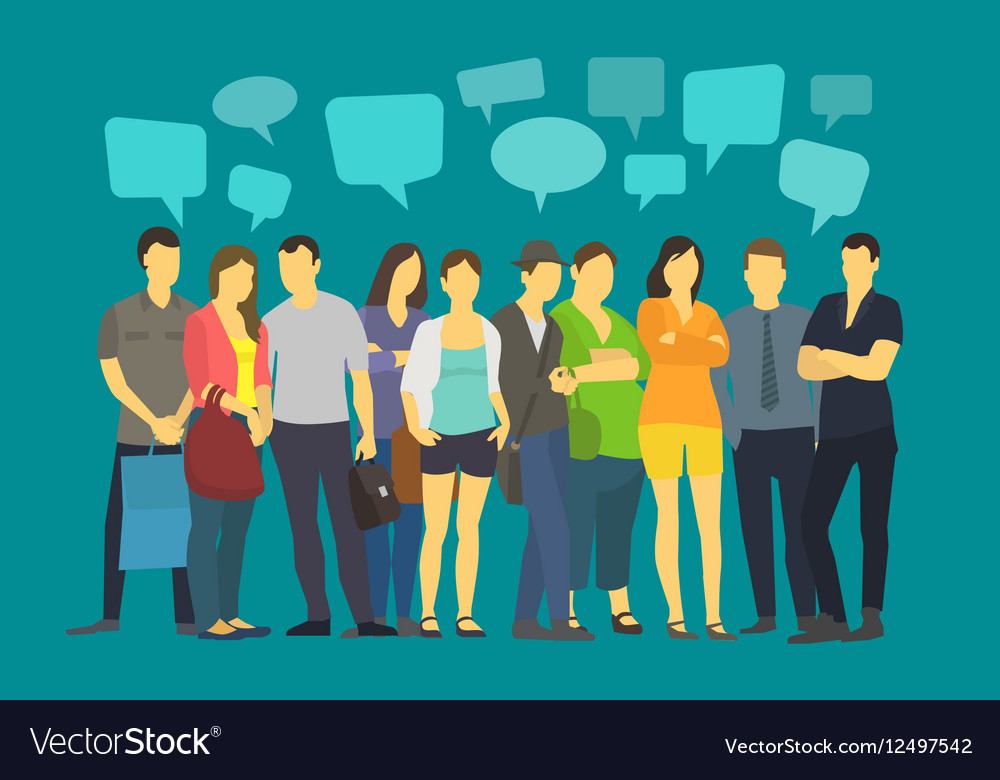 Чи варто розглянути це з іншої позиції?
Чи потрібно враховувати іншу точку зору?
Які питання нам потрібні?
РЕЛЕВАНТНІСТЬ
Як це пов'язано з проблемою?
Як це впливає на питання?
Як це допоможе нам з проблемою?
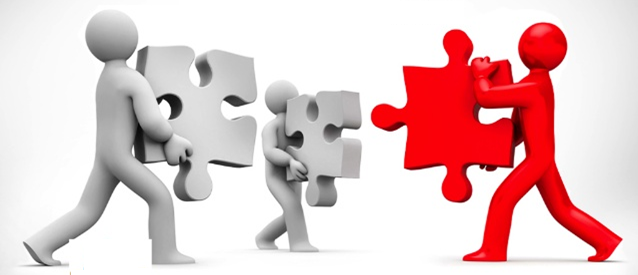 Які питання нам потрібні?
ЛОГІКА
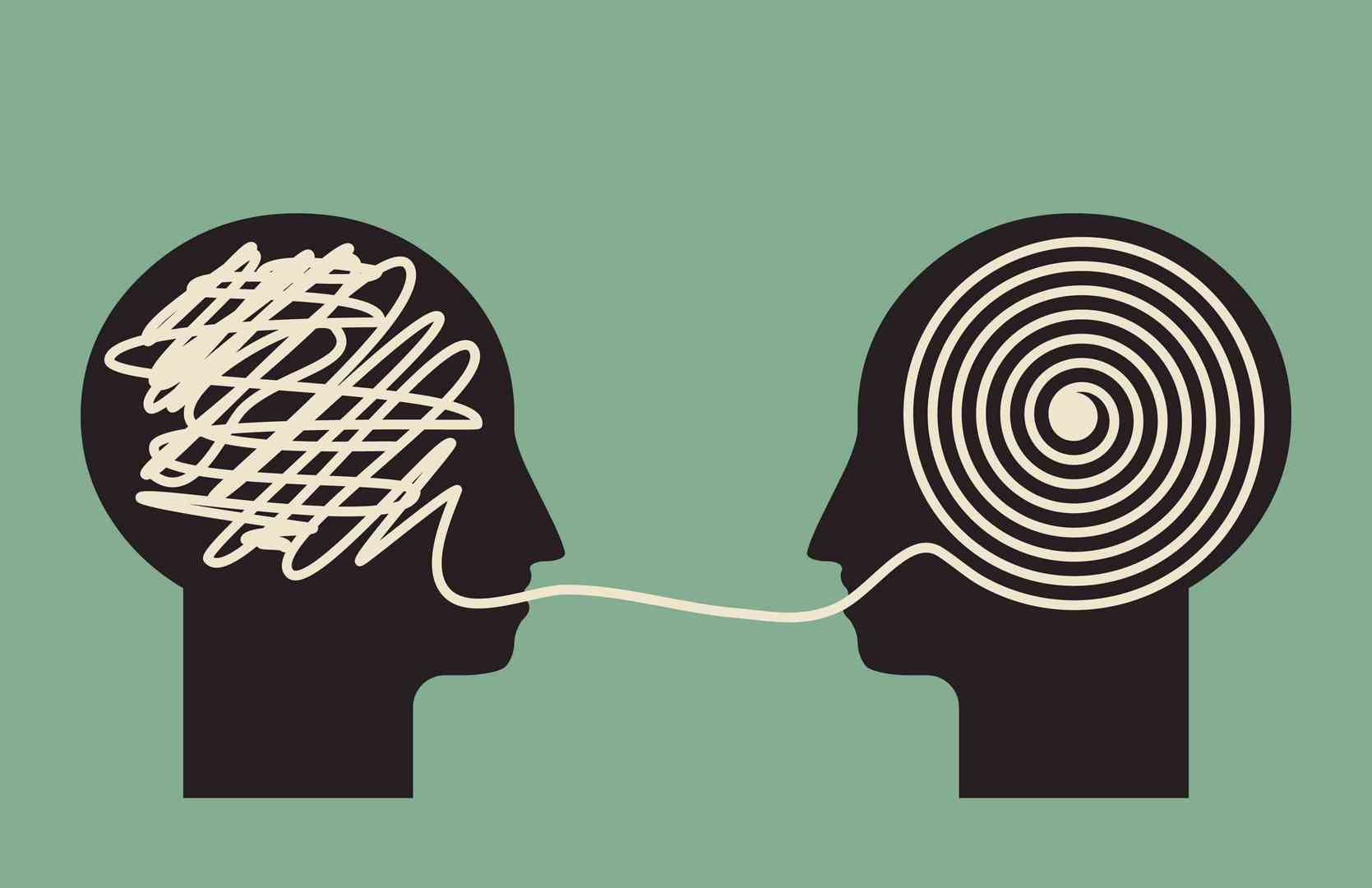 Чи має все це сенс?
Чи відповідає перший абзац останньому?
Чи випливає те, про що Ви говорите, з наведених доказів?
Відкидати чуже судження просто тому, що воно нам не подобається, - не означає ставитися до нього критично. Це означає просто не зрозуміти його суті.
Всі ідеї і думки можна досліджувати як мінімум за чотирма напрямами:
1) Їх походження:
Як ти до цього додумався?
Чи можеш ти пригадати обставини, при яких сформулював цю думку?
2) На що вони спираються:
Чому ти так вважаєш?
Чи є у тебе будь яке підтвердження цього?
Які ще існують причини, через які люди вірять в це?
Чи не допускаєш ти, що саме це є істиною?
Як ти вважаєш, це взагалі вірне припущення?
3) Їх протиріччя з іншими ідеями і думками:
Деякі люди можуть заперечити тобі, сказавши .... Як би ти їм відповів?
Що ти думаєш з приводу протилежної точки зору?
Як би ти відповів на заперечення, що ...?
4) Їх висновки і наслідки:
До яких практичних наслідків призводить віра в це?
Що нам потрібно зробити для того, щоб це здійснити?
Що випливає з того, що ...?
Чи не маємо ми також вважати, що ..., щоб не впадати в протиріччя?
Ти маєш на увазі (припускаєш, натякаєш), що ...?
Не забувайте про увагу:
Увага - це обмежений ресурс!
Характеристики ефективного КМ
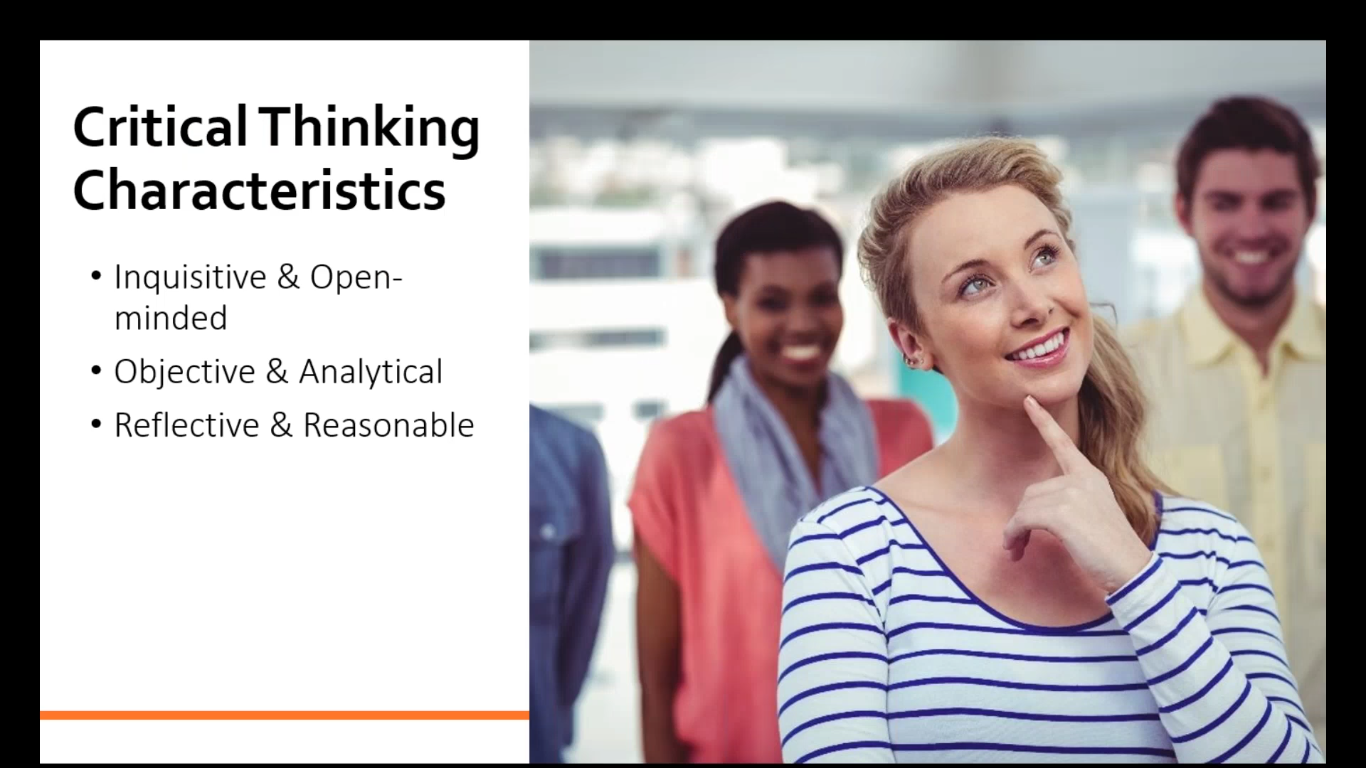 Відкритість розуму і всеосяжність
Об’єктивність та аналітичність
Рефлексивність й розважливість
Оцініть свою здатність мислити критично
Дайте відповідь на п'ять запитань, виставляючи по кожному бали від 0 до 10, де 10 - «абсолютно впевнений», а 0 - «абсолютно невпевнений».
Я можу приділяти пильну увагу детальному розгляду відомостей і ідей
Я можу резюмувати і пояснювати інформацію, з якою ознайомився/-лася
Мені легко зрозуміти точку зору інших людей і причини, через які вони переконані в своїй правоті
Я можу ясно викласти свою власну точку зору
Я готовий/-ва змінити свою точку зору і переконання, якщо дізнаюсь щось нове.
________ /10
________ /10
________ /10
________ /10
________ /10
ВСЬОГО /50
Результати
Більше 40 балів: Ви або дуже впевнені в собі, або майстер критичного мислення (можливо, те й інше).
Менше 20 балів: не засмучуйтеся. Сьогодні Вам не вистачає впевненості, але практика і цілеспрямованість змінять ситуацію на краще.
КМ і три типи омани
Омана на виході
Омана на вході
Омана в процесі
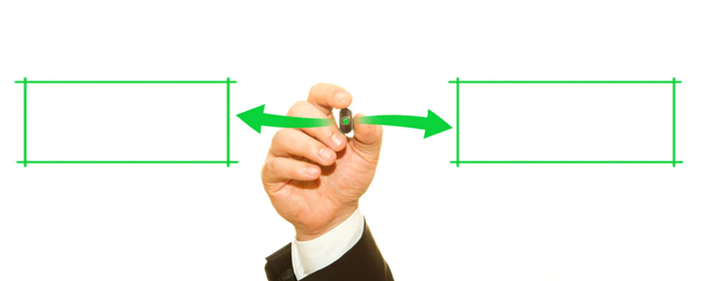 ?
?
ОМАНА
ПРАВДА
Дякую за увагу!
У наступному модулі  -  Омана на вході